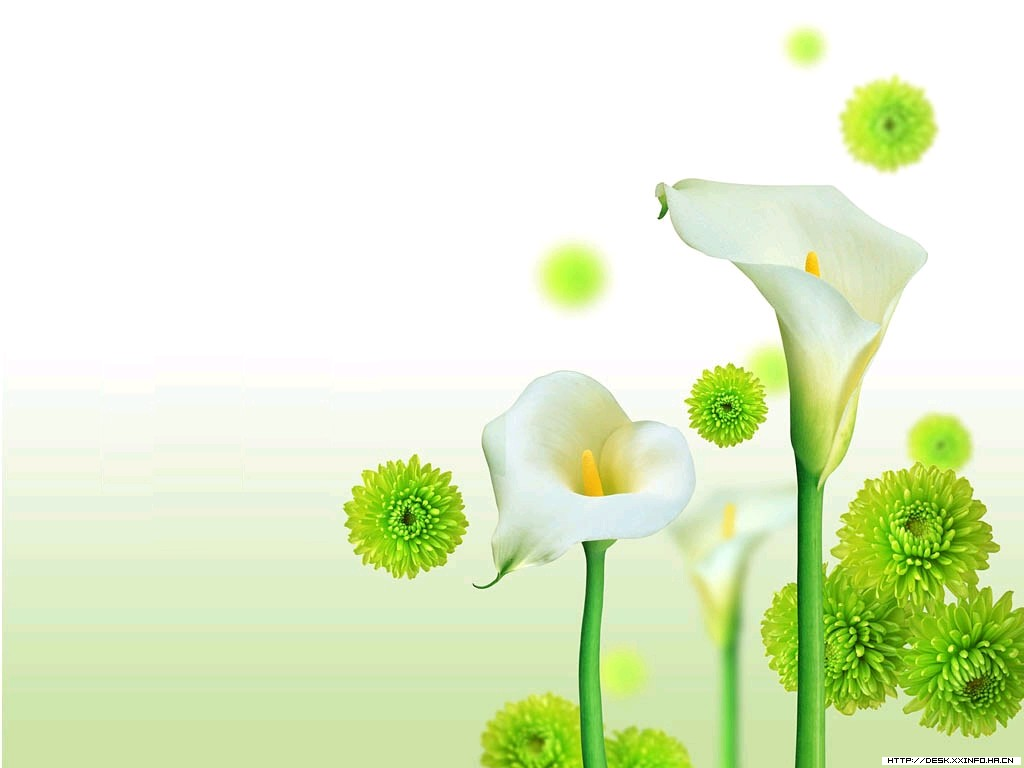 Transportation
How do you go to school ？
I walk to school.
I drive to school.
I go to school by…
plane、bus、bike、taxi、train、 subway 、car、ship......
Can you tell me more kind of transportation?
    Why do we need transport? Do you think it is important?
    What’s the difference between transports?/advantages/disadvantages? How to choose a suitable transportation?
Changes  in  transportation
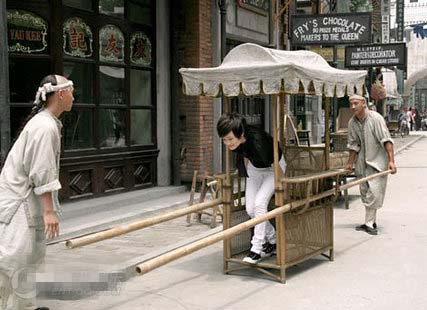 sedan
[sɪˈdæn]
Changes  in  transportation
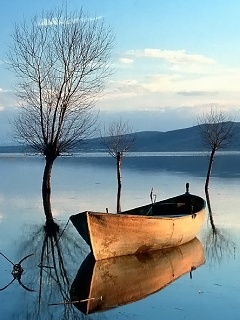 boat
Changes  in  transportation
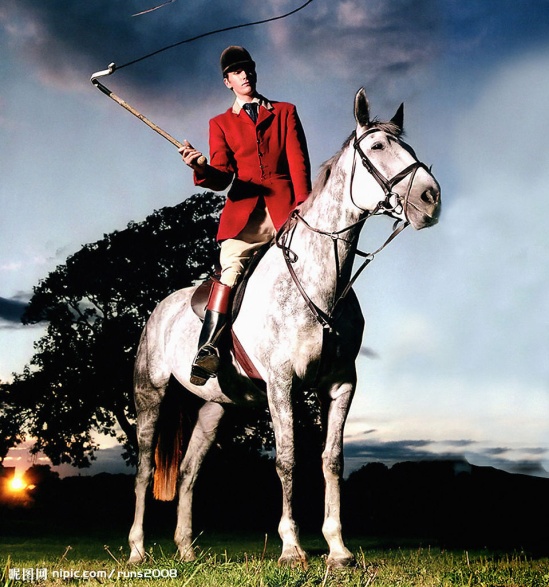 horse
Changes  in  transportation
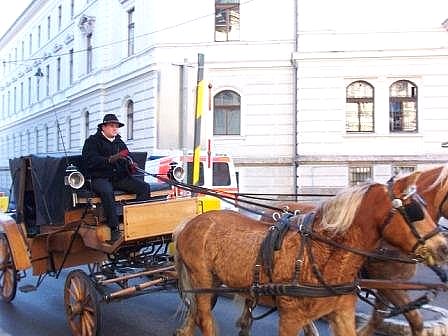 Gharry/ coach
['ɡærɪ]
In  modern times
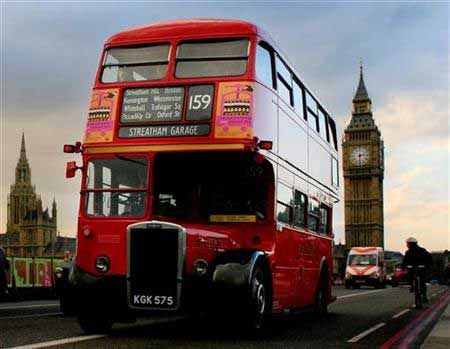 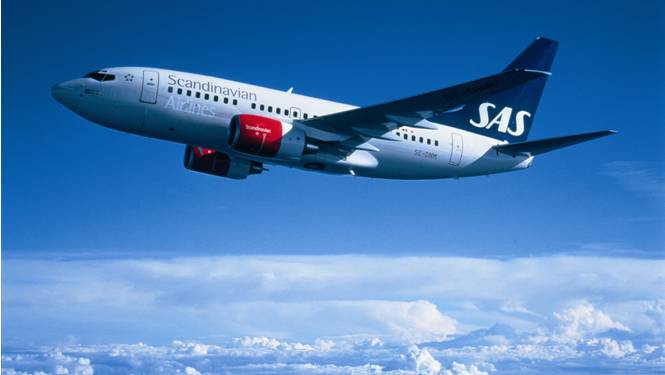 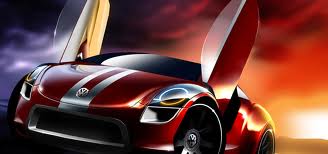 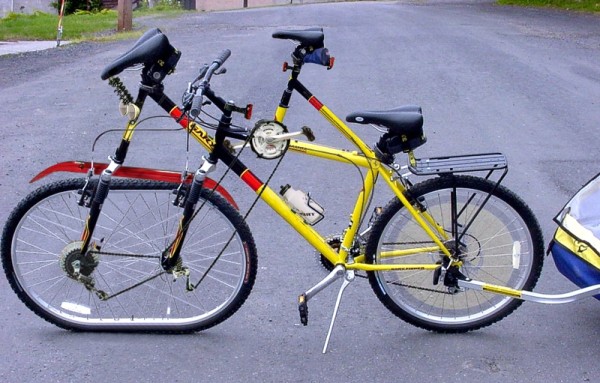 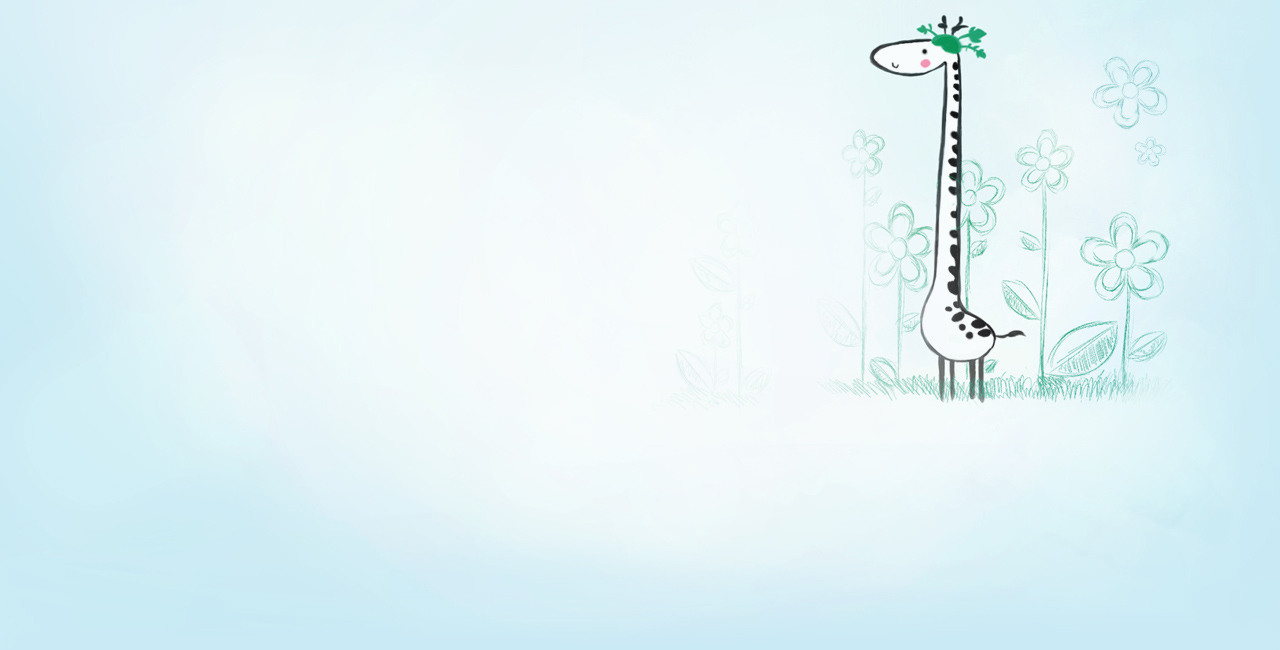 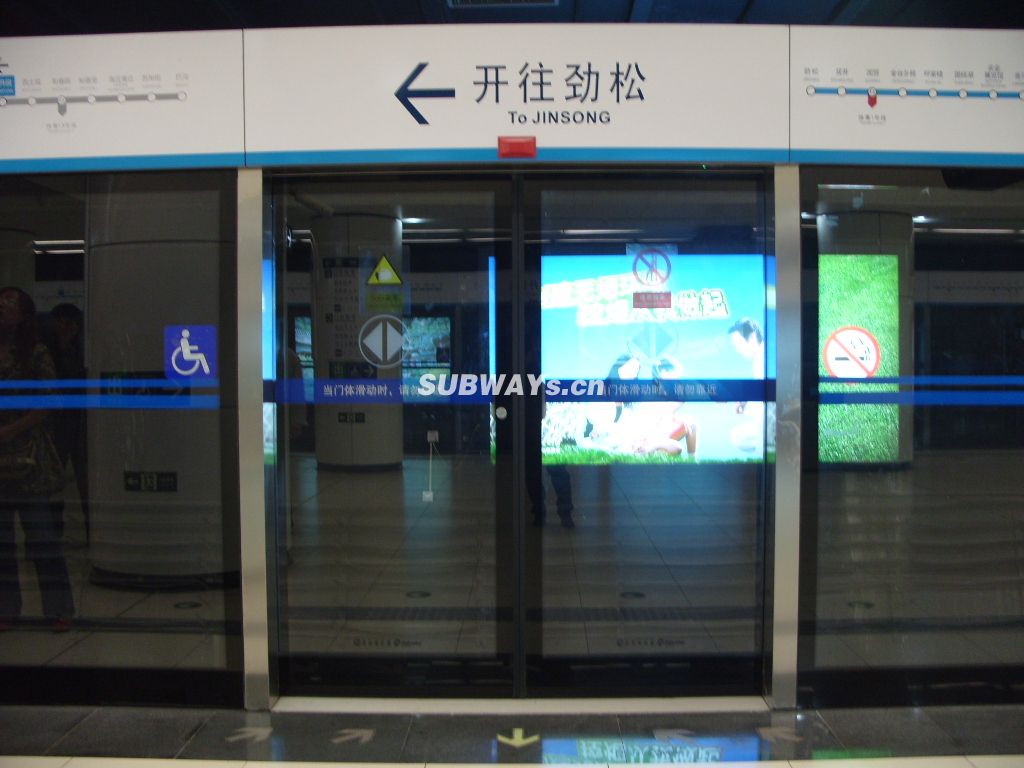 subway  地铁
英式： tube
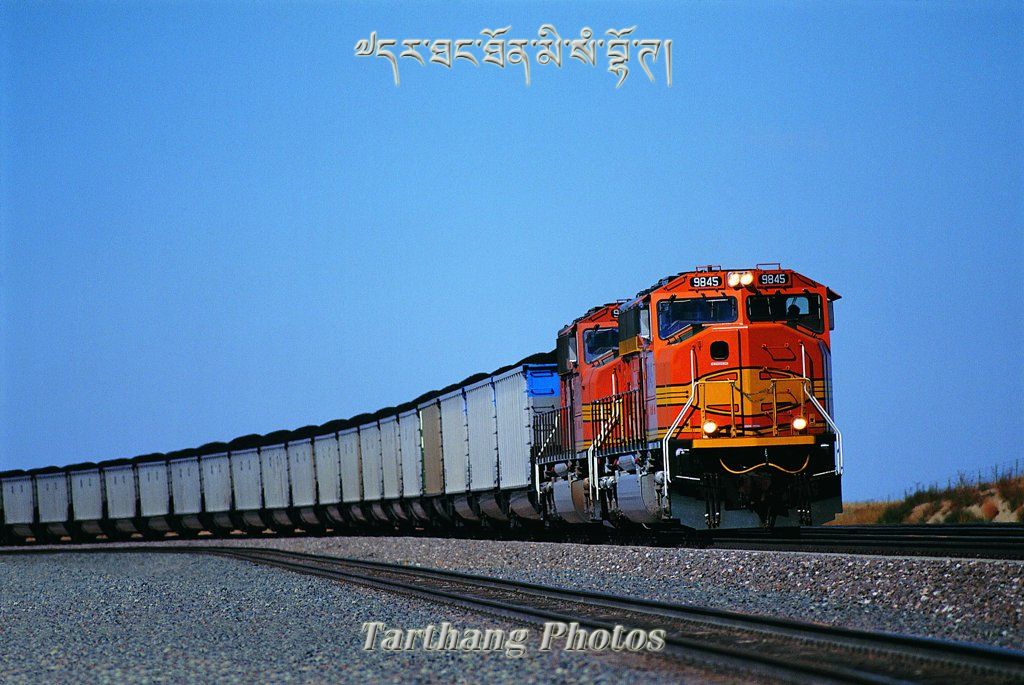 train 火车
railway station 火车站
motorcycle
electro mobile
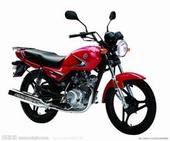 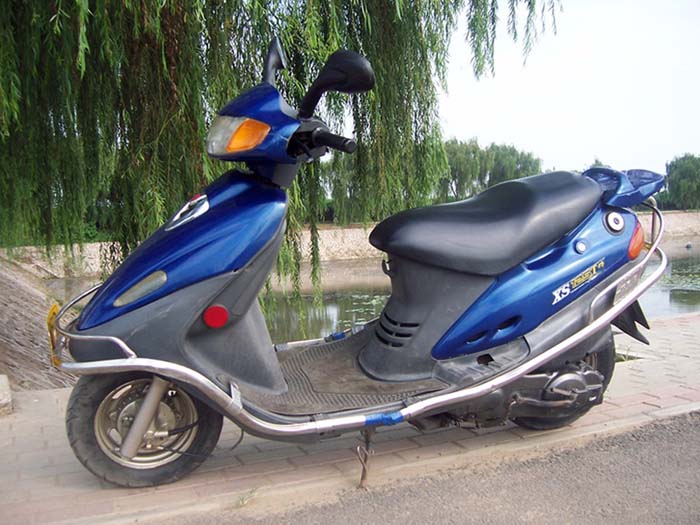 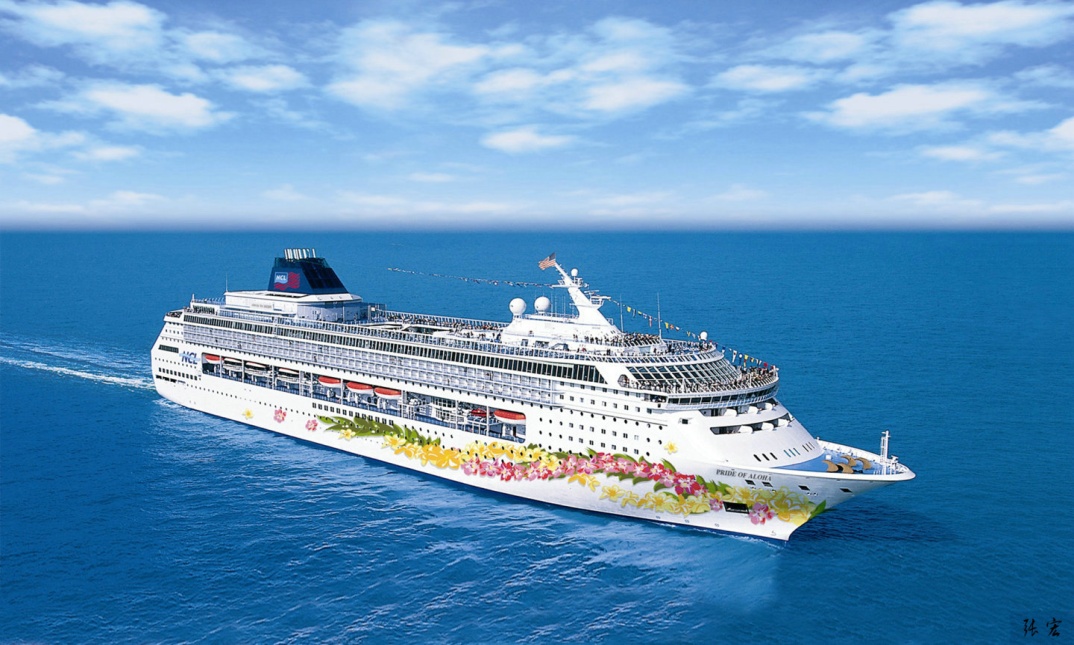 ship 轮船
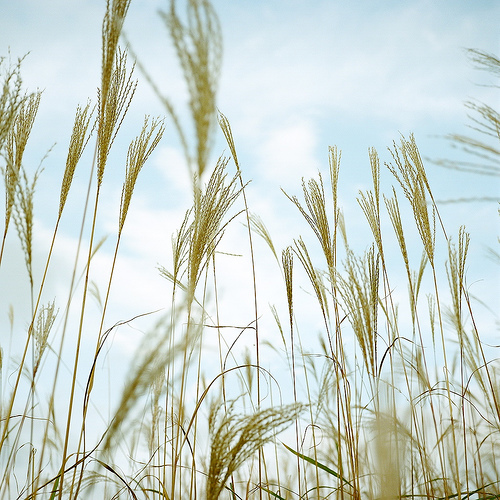 Spring Festival travel rush 春  运
验证码 verification code
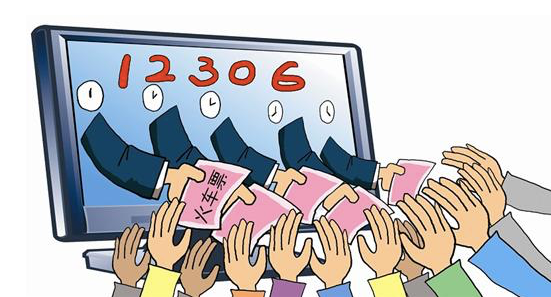 Thank you !